A real-world clock generator class for UVM
Rhitam Datta, Design Engineer
Ankit Somani, Design Lead
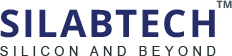 © Accellera Systems Initiative
1
Topics
Introduction
Importance of clocking signal in design verification: SerDes Illustration
Irregularities in clock
Module based clock generator
Proposed class based clock generator
Generic architecture of class based clock generator
Simulation results
Summary
© Accellera Systems Initiative
2
Introduction
A particular type of signal that toggles between a high state and low state, typically used to manage various operations in digital circuits.
A typical example is a periodic square wave with 50% duty cycle.
© Accellera Systems Initiative
3
Introduction
It can have duty cycle not equal to 50%.
High time
Low time
It can have different rise time and fall time.
© Accellera Systems Initiative
4
Importance of clocking signal in design verification: SerDes Illustration
parallel_data[7:0]
parallel_clk
serial_data
Serializer
serial_clk
© Accellera Systems Initiative
5
Importance of clocking signal in design verification: SerDes Illustration
parallel_data[7:0]
serial_data
parallel_clk
DeSerializer
serial_clk
© Accellera Systems Initiative
6
Importance of clocking signal in design verification: SerDes Illustration
Exhibits low pass characteristics and includes noise
par_data
par_data
Channel
Serializer
DeSerializer
clk
clk
© Accellera Systems Initiative
7
Importance of clocking signal in design verification: SerDes Illustration
par_data
par_data
Serializer
DeSerializer
Channel
clk
clk
A
B
© Accellera Systems Initiative
8
Importance of clocking signal in design verification: SerDes Illustration
Exhibits low pass characteristics and includes noise
Channel
1 UI
A
B
Transmission of Lone 1 data stream over channel
© Accellera Systems Initiative
9
Importance of clocking signal in design verification: SerDes Illustration
Exhibits low pass characteristics and includes noise
Analog waveform of data
Channel
1 UI
A
B
Transmission of Lone 1 data stream over channel
© Accellera Systems Initiative
10
Importance of clocking signal in design verification: SerDes Illustration
Exhibits low pass characteristics and includes noise
<1 UI
1 UI
Channel
A
B
Transmission of Lone 1 data stream over channel
© Accellera Systems Initiative
11
Importance of clocking signal in design verification: SerDes Illustration
parallel_data[7:0]
serial_data
1 UI
parallel_clk
DeSerializer
serial_clk
Ideal scenario simulation
Stimulus : Ideal datastream
© Accellera Systems Initiative
12
Importance of clocking signal in design verification: SerDes Illustration
parallel_data[7:0]
<1 UI
serial_data
parallel_clk
DeSerializer
serial_clk
Real scenario simulation
Stimulus : Real datastream
© Accellera Systems Initiative
13
Importance of clocking signal in design verification: SerDes Illustration
Ideal clock
Ideal Stimulus
1 UI
Non- Ideal clock
<1UI
Non- Ideal Stimulus
© Accellera Systems Initiative
14
Importance of clocking signal in design verification: SerDes Illustration
Ideal clock
Non- Ideal clock
© Accellera Systems Initiative
15
Importance of clocking signal in design verification: SerDes Illustration
Ideal clock
Non- Ideal clock
© Accellera Systems Initiative
16
Irregularities in clock
Causes the deviation from the periodicity of a periodic signal, often in relation to a reference signal.
Sourced by crystal, electromagnetic interference , cross talk with other signals etc.
May effect the time period or the phase of the clock.
Can be classified in two categories,
Unintentional deviations are always present.
Intentional deviations are introduced to counter certain undesired phenomenon as EMI.
© Accellera Systems Initiative
17
Irregularities in clock
Crystal PPM error
The deviation from the nominal clock frequency, expressed in terms of parts per million (PPM).
© Accellera Systems Initiative
18
Irregularities in clock
Wander error
Slow noise components, frequency less than 10 Hz, often are considered as Wander.
© Accellera Systems Initiative
19
Irregularities in clock
High probability jitter (HPJ)
Consists of various components such as duty cycle distortion, data dependent jitter, periodic jitter etc.
Generated by passing PRBS data pattern through a low pass filter.
© Accellera Systems Initiative
20
Irregularities in clock
Tonal jitter
Comprised of a single fundamental frequency and prominent in the context of jitter tolerance test of RX.
© Accellera Systems Initiative
21
Irregularities in clock
Gaussian jitter
Caused by silicon imperfection, certain types of cross talk, thermal vibration etc., can be bounded or unbounded.
© Accellera Systems Initiative
22
Irregularities in clock
Gaussian jitter
Caused by silicon imperfection, certain types of cross talk, thermal vibration etc., can be bounded or unbounded.
© Accellera Systems Initiative
23
Irregularities in clock
Spread spectrum clocking
Spectrum is spread around the center frequency of clock, to counter effect of EMI.
© Accellera Systems Initiative
24
Module based clock generator
Interface
DUT (Module)
Base Test
Clock Generator (Module)
Test Bench (Module)
UVM Test case
© Accellera Systems Initiative
25
Module based clock generator
Interface
DUT (Module)
Base Test
Clock Generator (Module)
Adding clock control signals
Test Bench (Module)
UVM Test case
© Accellera Systems Initiative
26
Module based clock generator
Interface
DUT (Module)
Base Test
Clock Generator (Module)
Adding clock control signals
Test Bench (Module)
UVM Test case
© Accellera Systems Initiative
27
Module based clock generator
Interface
DUT (Module)
Base Test
Clock Generator (Module)
Adding clock control signals
Test Bench (Module)
UVM Test case
© Accellera Systems Initiative
28
Module based clock generator
Interface
DUT (Module)
Base Test
Clock Generator (Module)
Adding clock control signals
Test Bench (Module)
UVM Test case
Interface becoming bulkier!
© Accellera Systems Initiative
29
Proposed Class based clock generator
Interface
Base Test
DUT (Module)
Clock Generator (Class)
Interface size reduced!
Test Bench (Module)
UVM Test case
Clock control signals not required!
© Accellera Systems Initiative
30
Generic architecture of class based clock generator
class clock_gen ();
	// Contents of the class clock gen
endclass : clock_gen
class uvm_base_test extends uvm_test ;
	/// Other declarations
	clock_gen clk_gen_h ;
	function void build_phase (uvm_phase phase) ;
		// Other functionalities
		clk_gen_h.build () ;
	endfunction : build_phase
	task run_phase (uvm_phase phase);
		// Other tasks
		clk_gen_h.configure () ;
		clk_gen_h.run () ;
	endtask : run_phase 
endclass : uvm_base_test
© Accellera Systems Initiative
31
Simulation results
Crystal PPM error
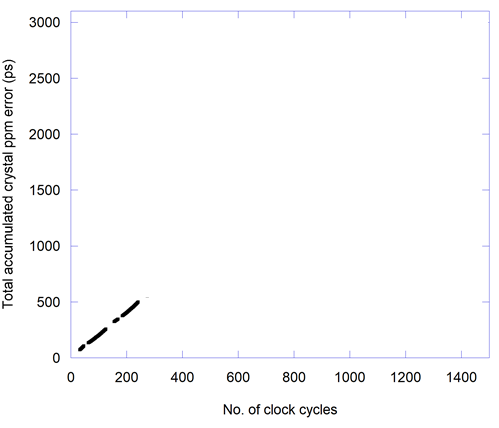 © Accellera Systems Initiative
32
Simulation results
Crystal PPM error
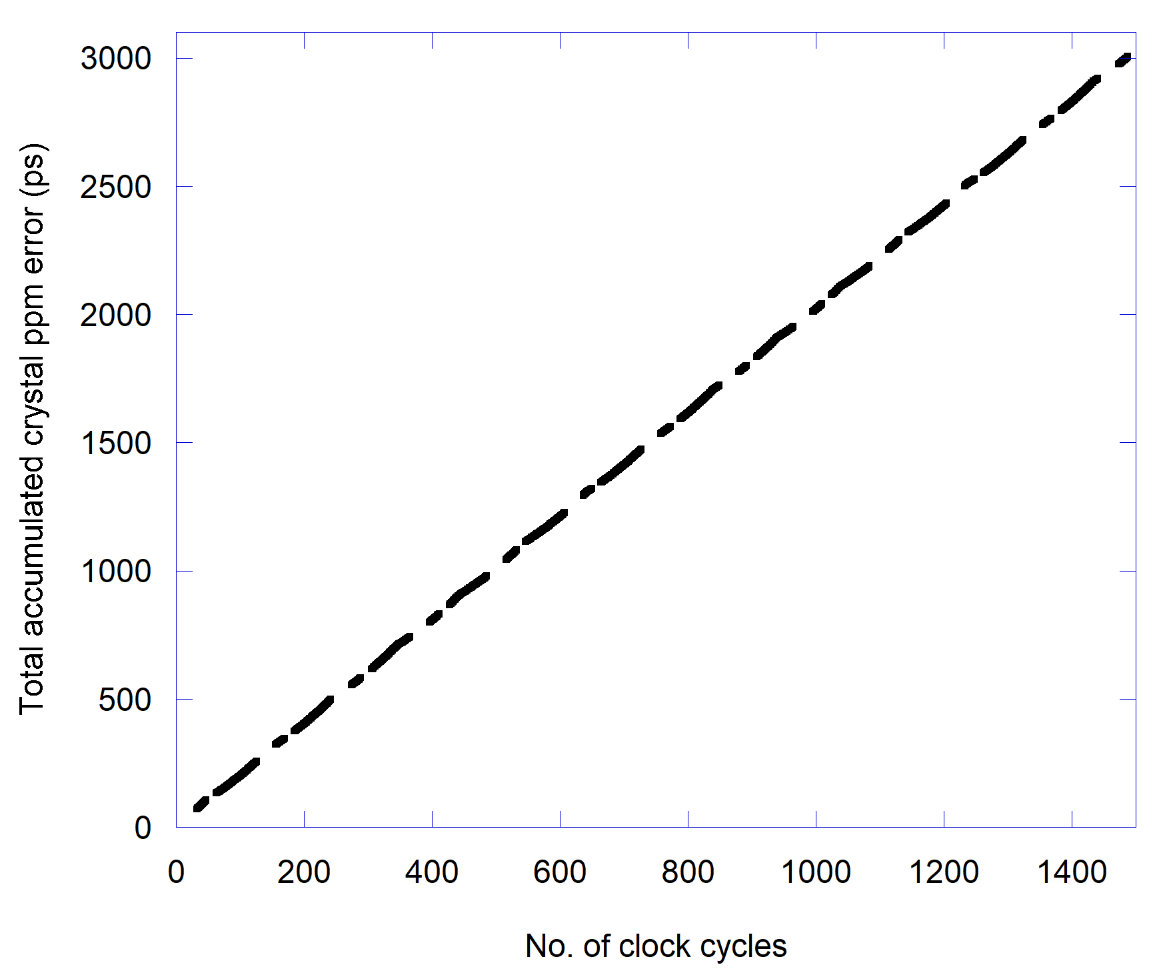 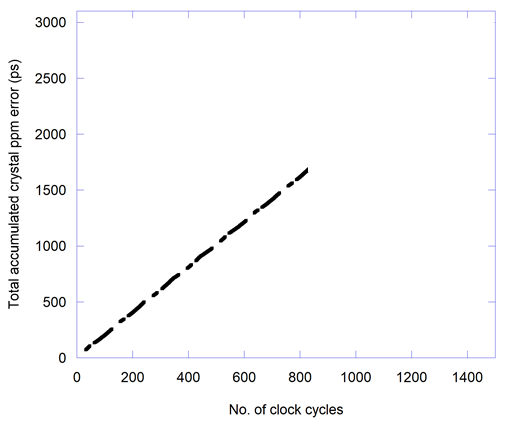 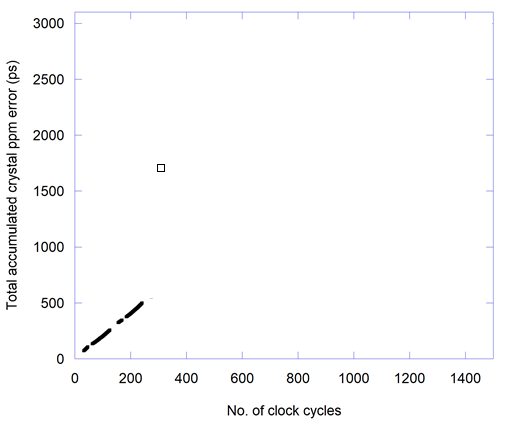 © Accellera Systems Initiative
33
Simulation results
Crystal PPM error
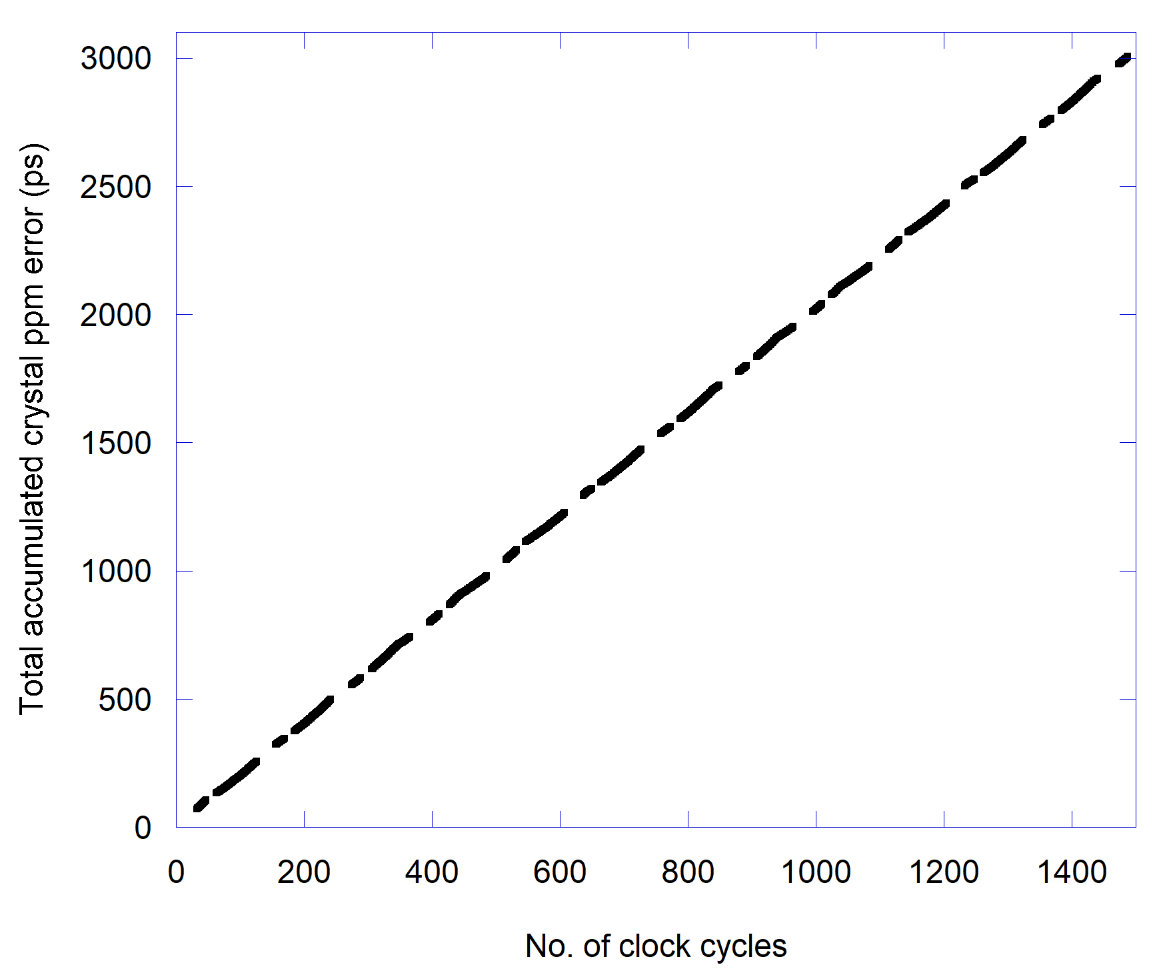 © Accellera Systems Initiative
34
Simulation results
Wander error
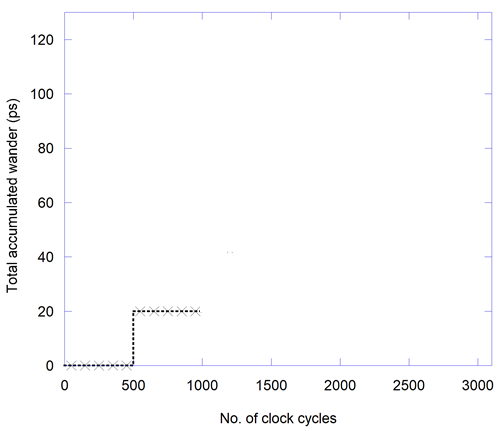 © Accellera Systems Initiative
35
Simulation results
Wander error
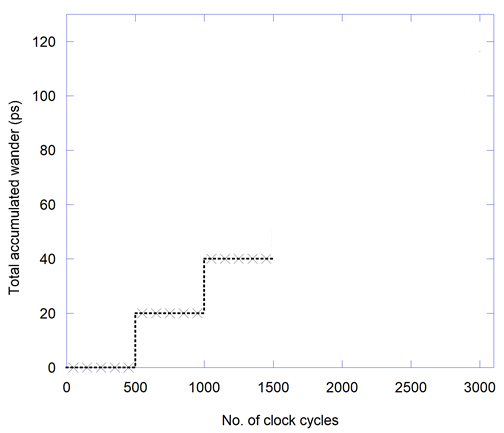 © Accellera Systems Initiative
36
Simulation results
Wander error
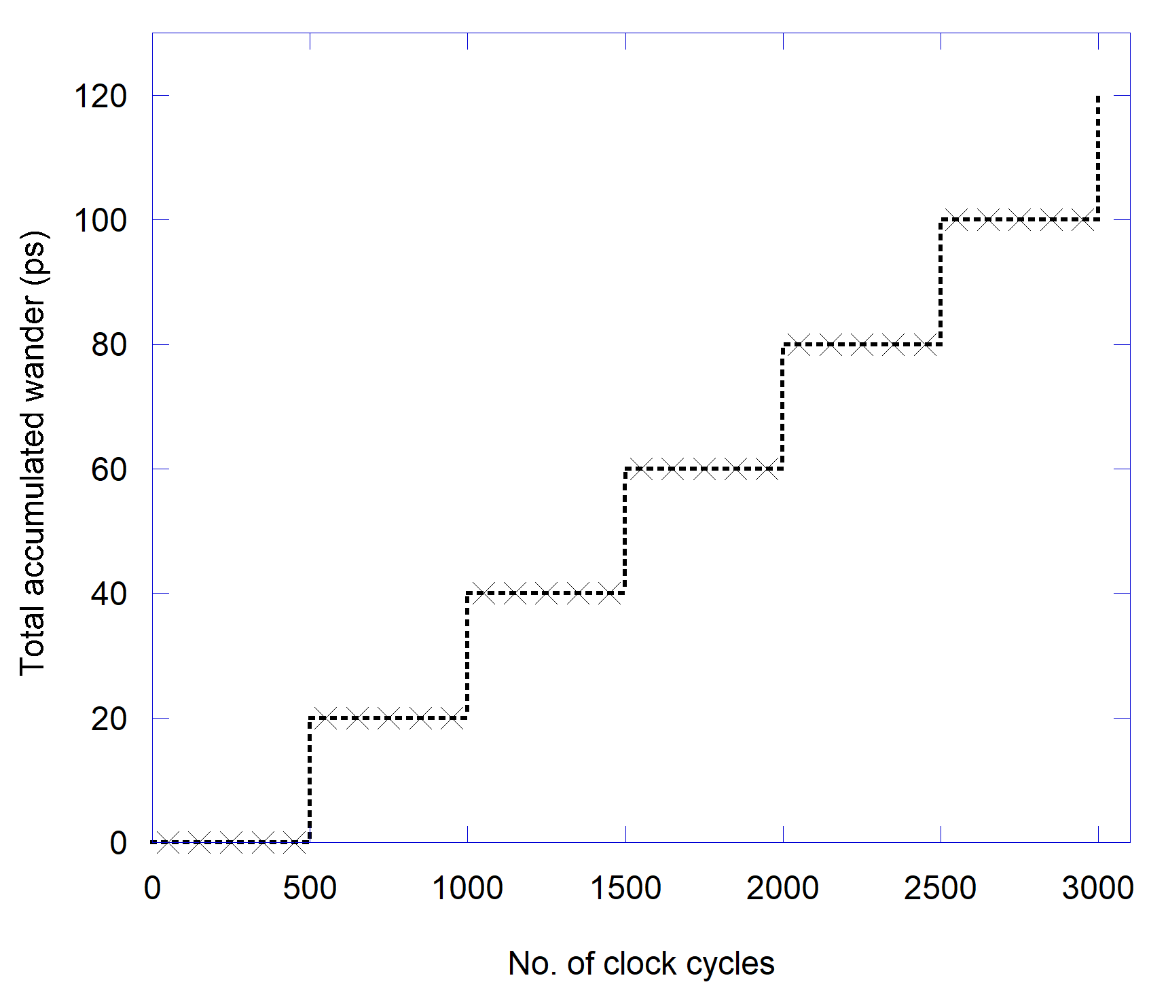 © Accellera Systems Initiative
37
Simulation results
High probability jitter
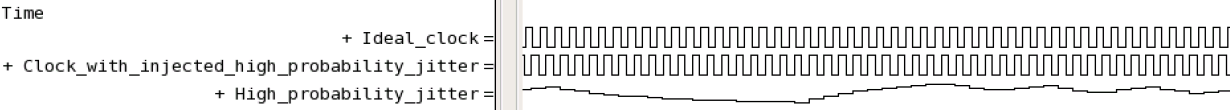 Tonal jitter
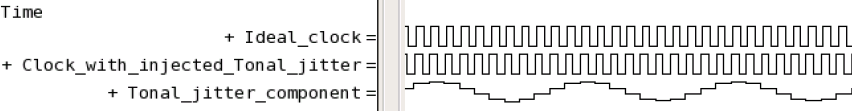 © Accellera Systems Initiative
38
Simulation results
Gaussian jitter
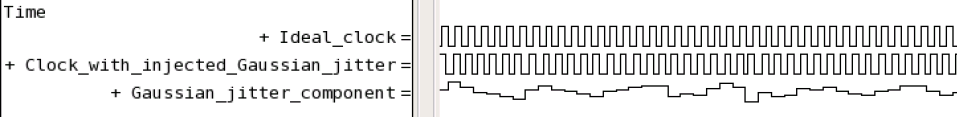 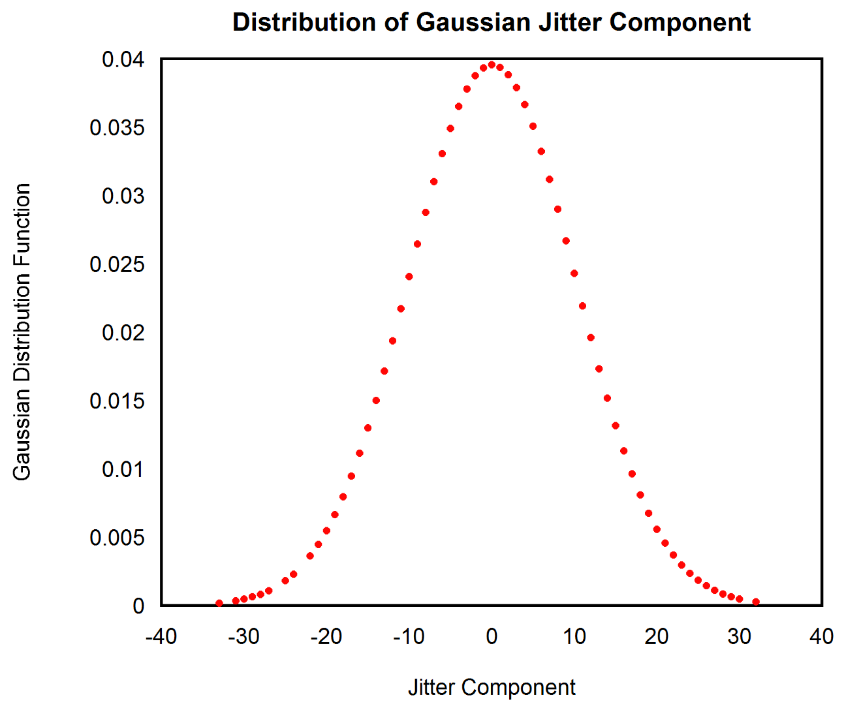 © Accellera Systems Initiative
39
Simulation results
Spread spectrum clocking
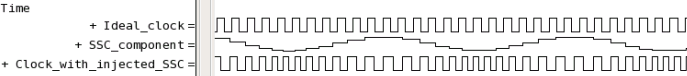 © Accellera Systems Initiative
40
Simulation results
Frequency configurability
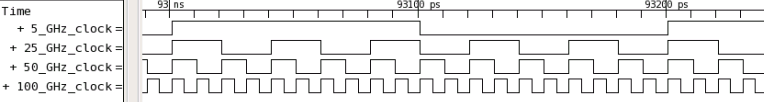 Duty cycle configurability
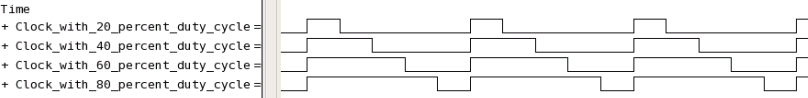 © Accellera Systems Initiative
41
Summary
Clocking signals plays important role in verification.
In test bench clocks can be generated by module based clock generator or class based clock generator.
In the proposed method, class based clock generator is instantiated inside the base test of UVM.
This gives direct control over clock generator. 
Interface becomes lighter as no clock control signals are required.
Class based clock generator is configurable and can inject non-idealities in clock signals.
© Accellera Systems Initiative
42
Questions ?
© Accellera Systems Initiative
43